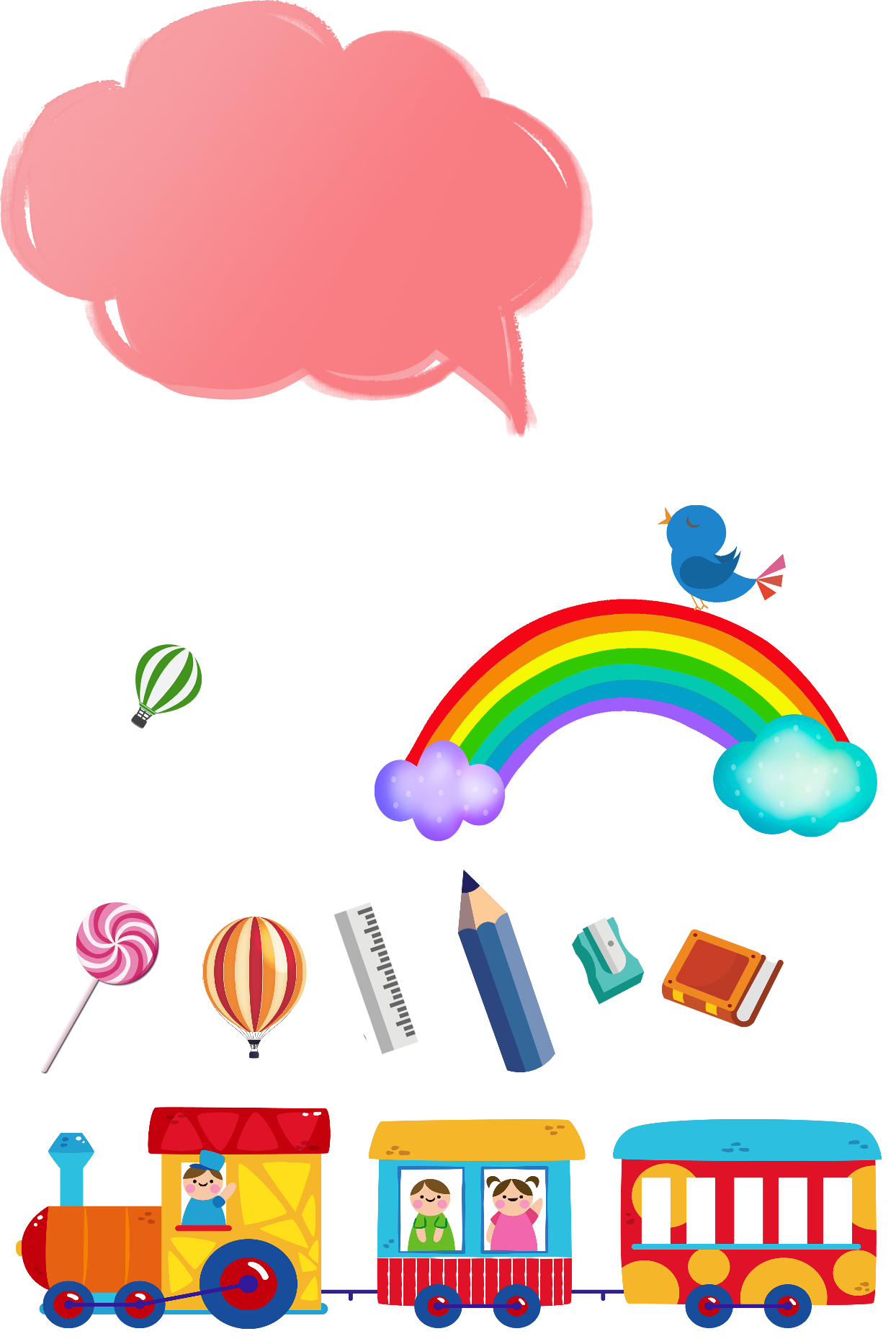 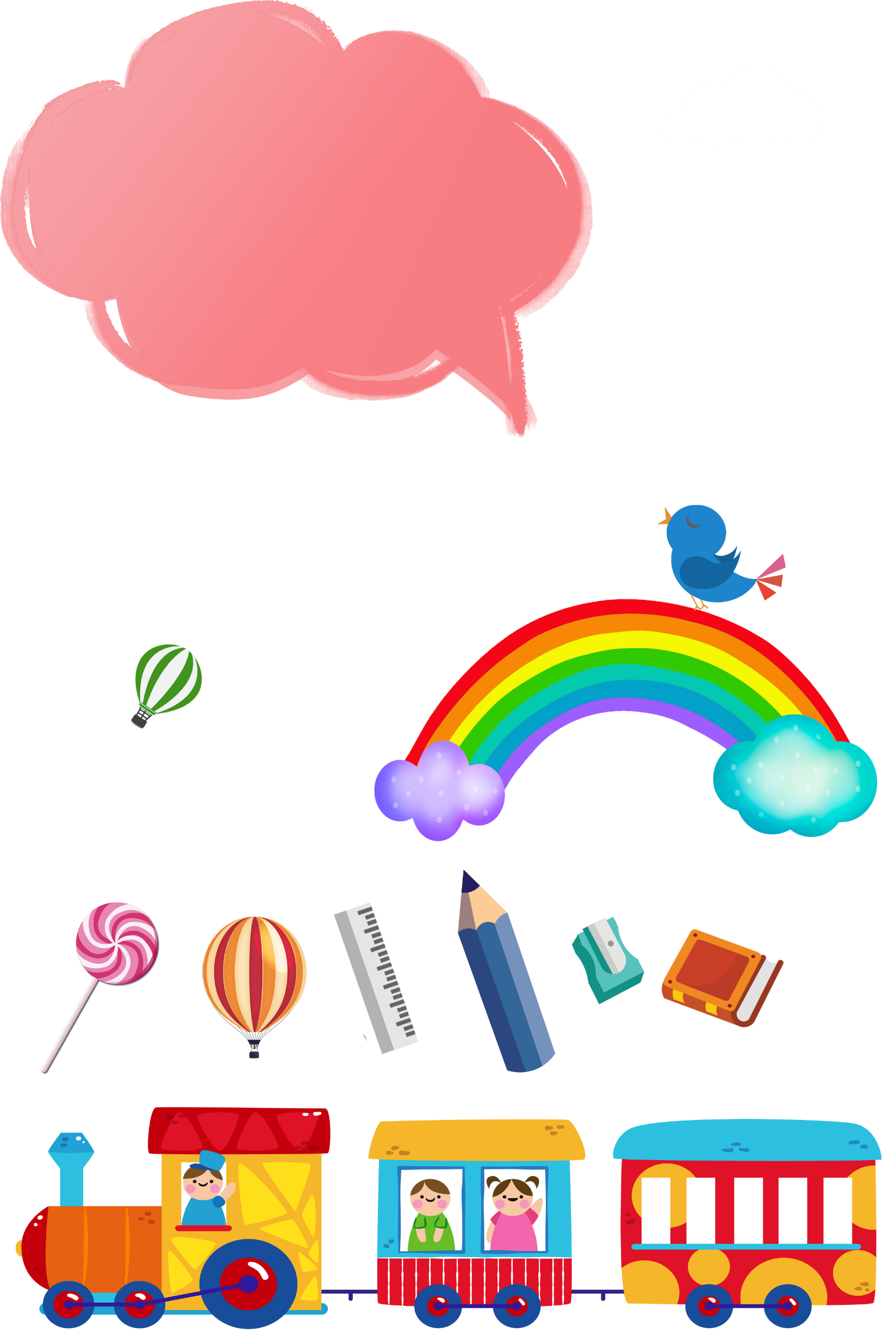 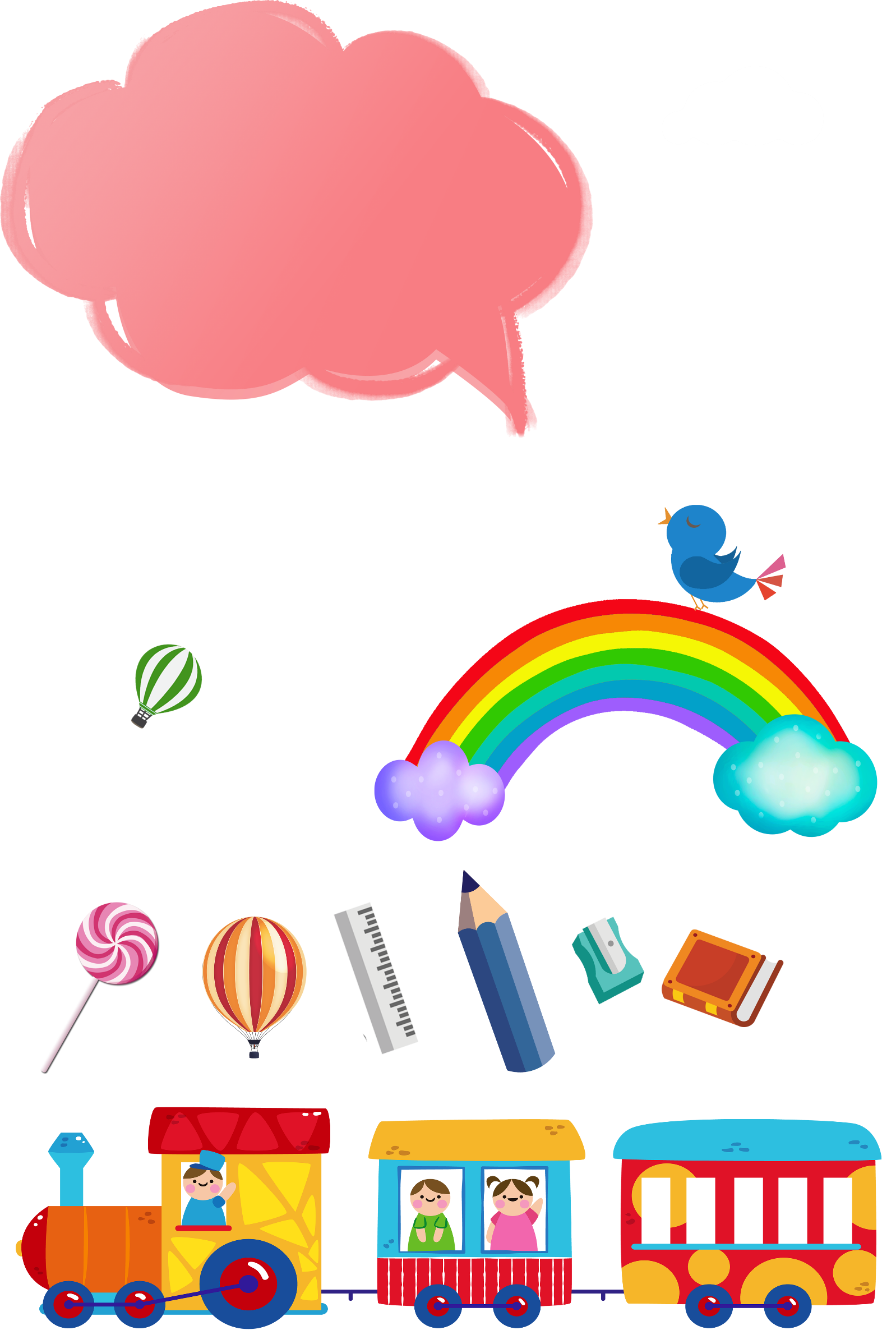 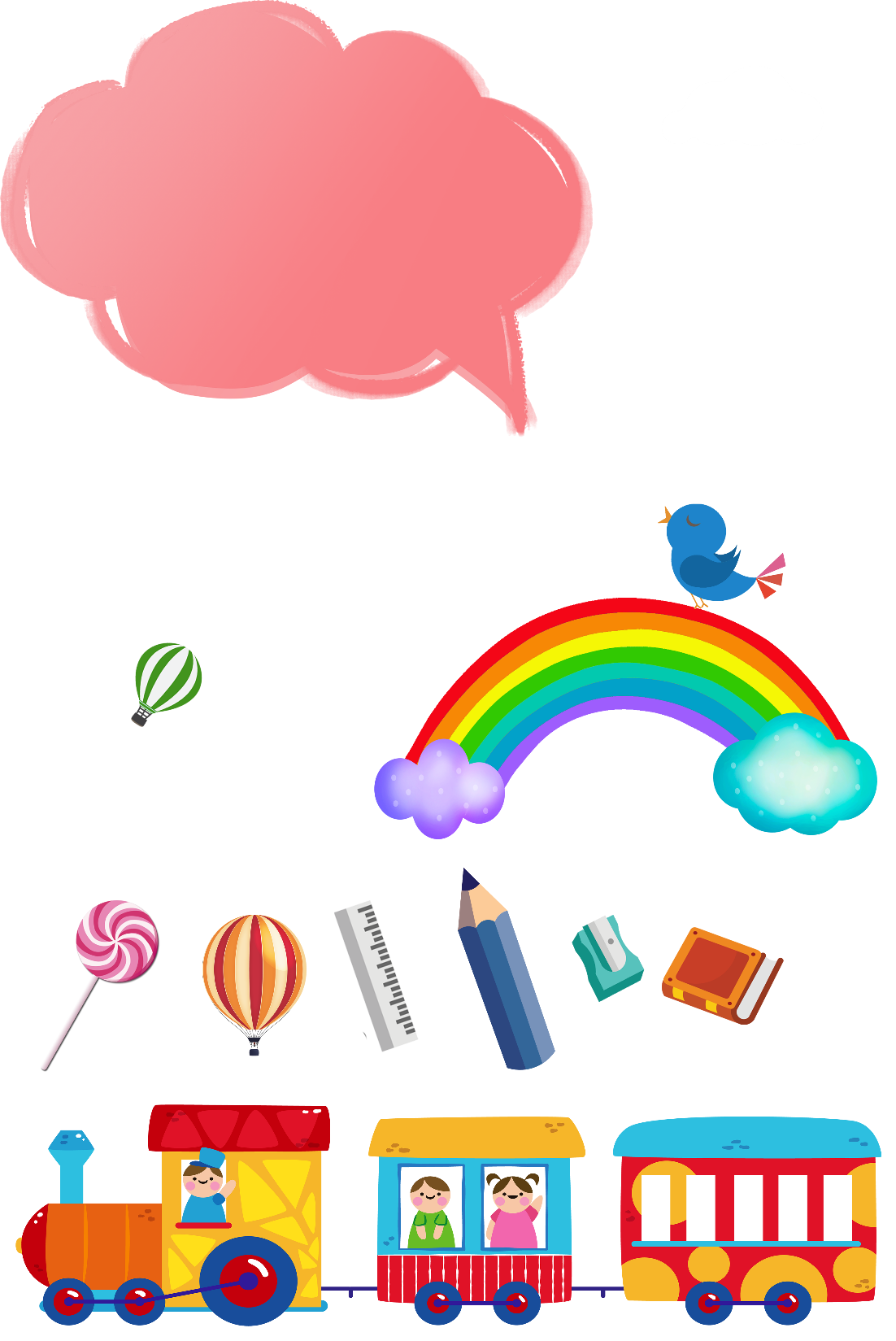 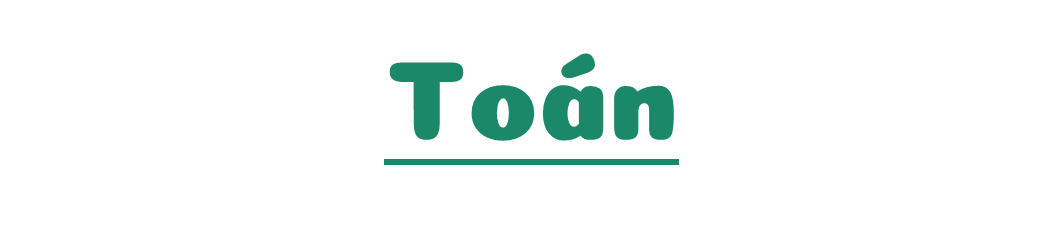 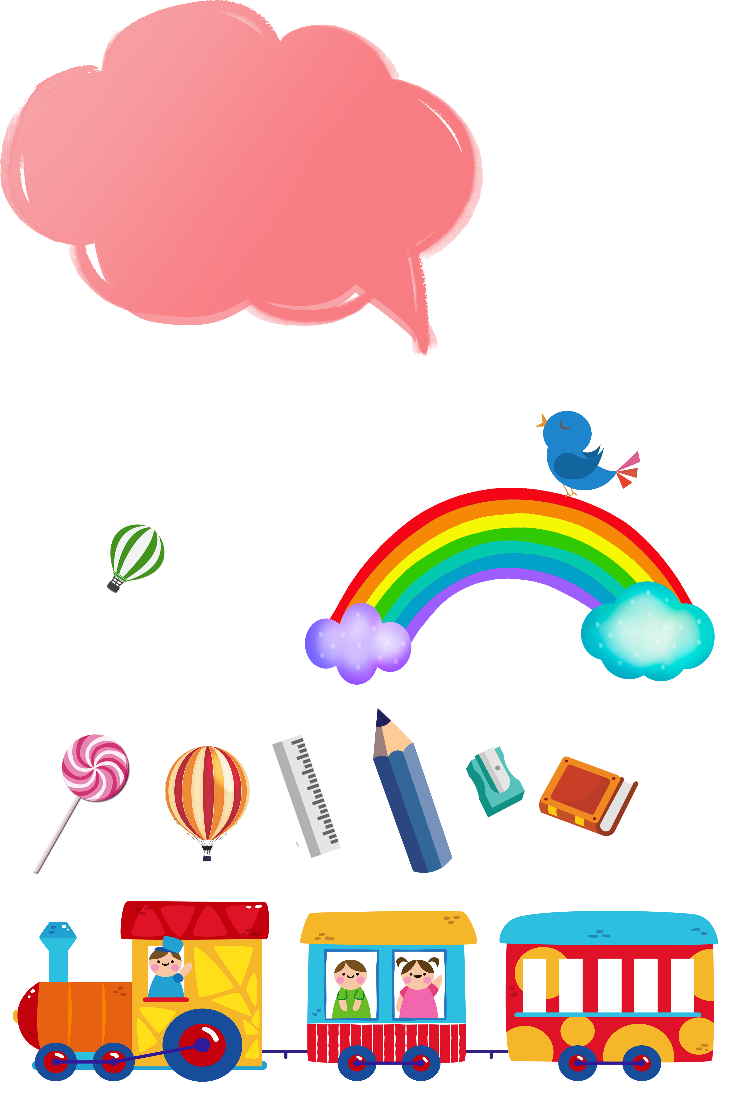 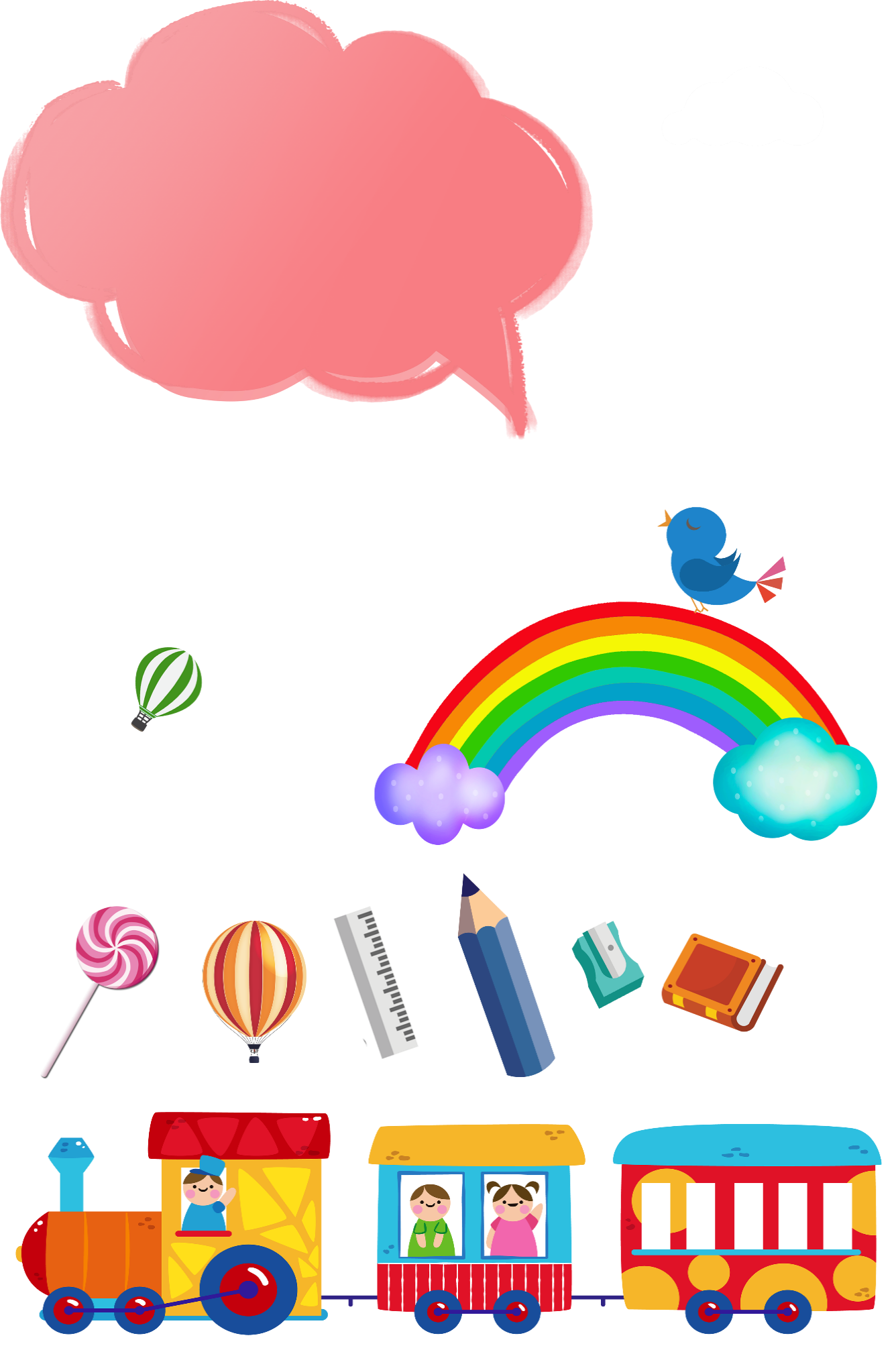 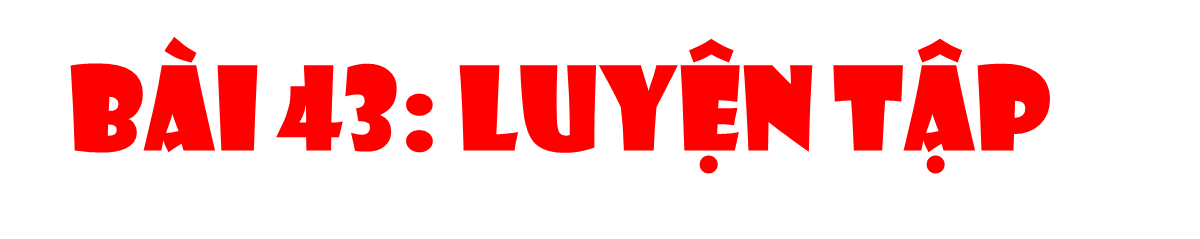 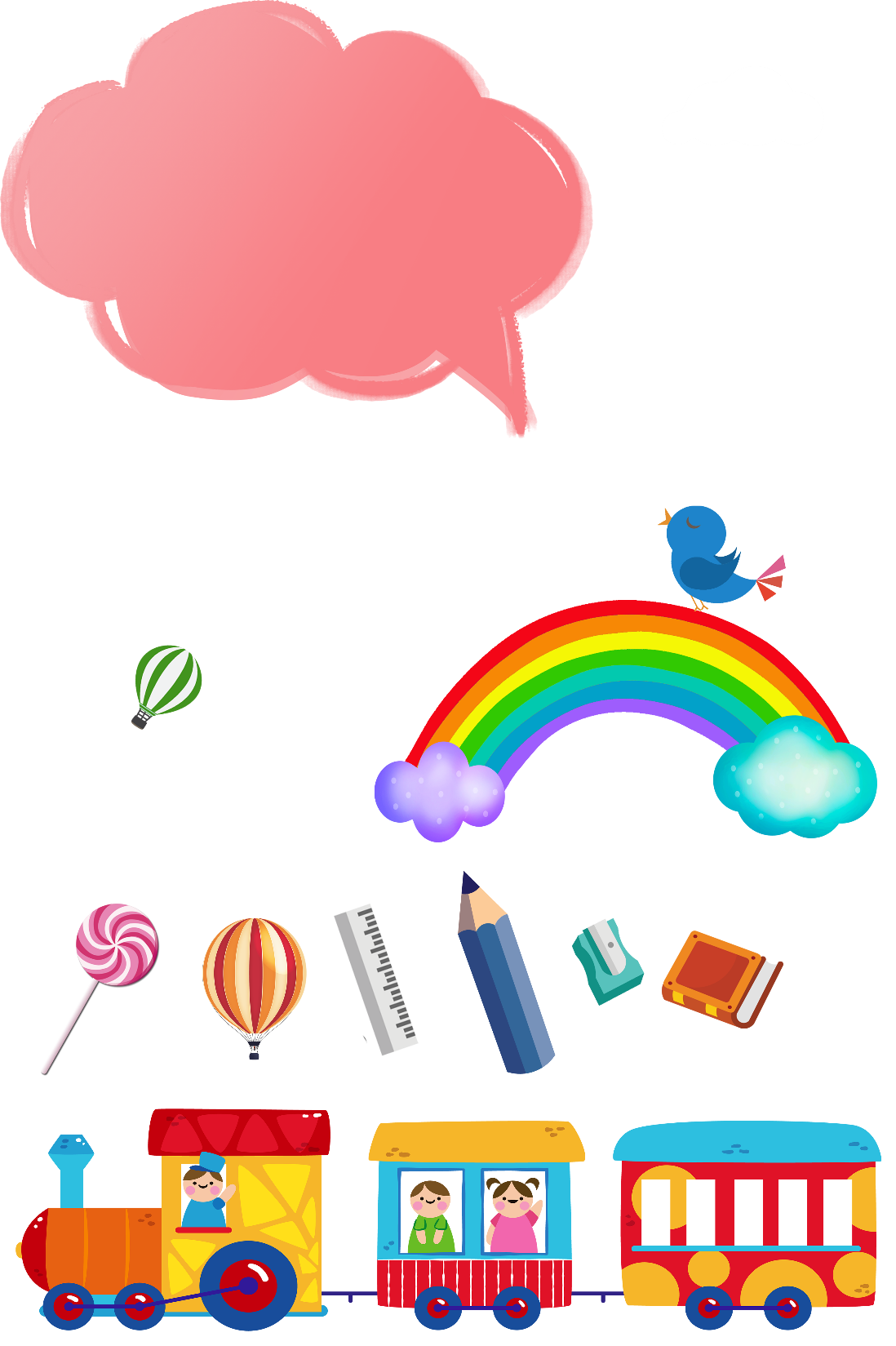 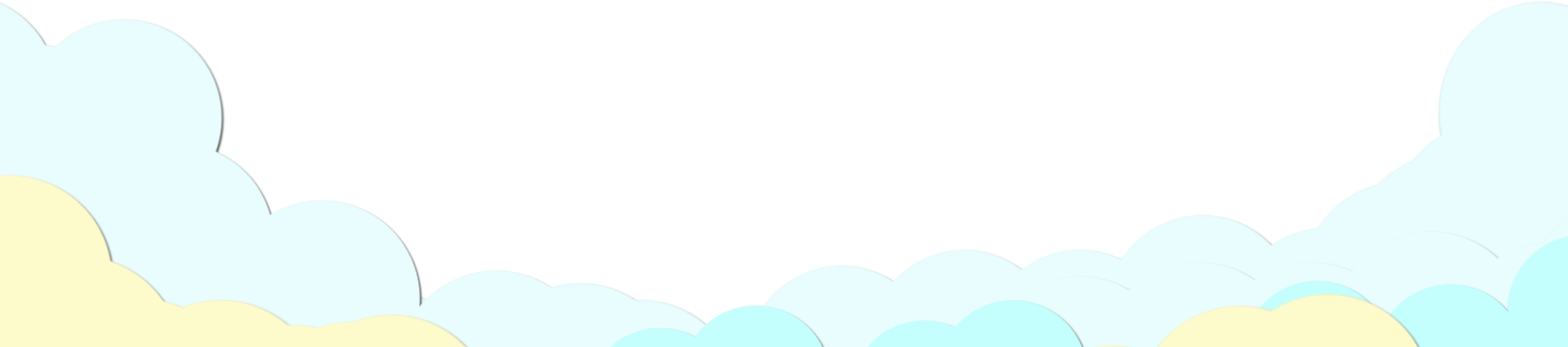 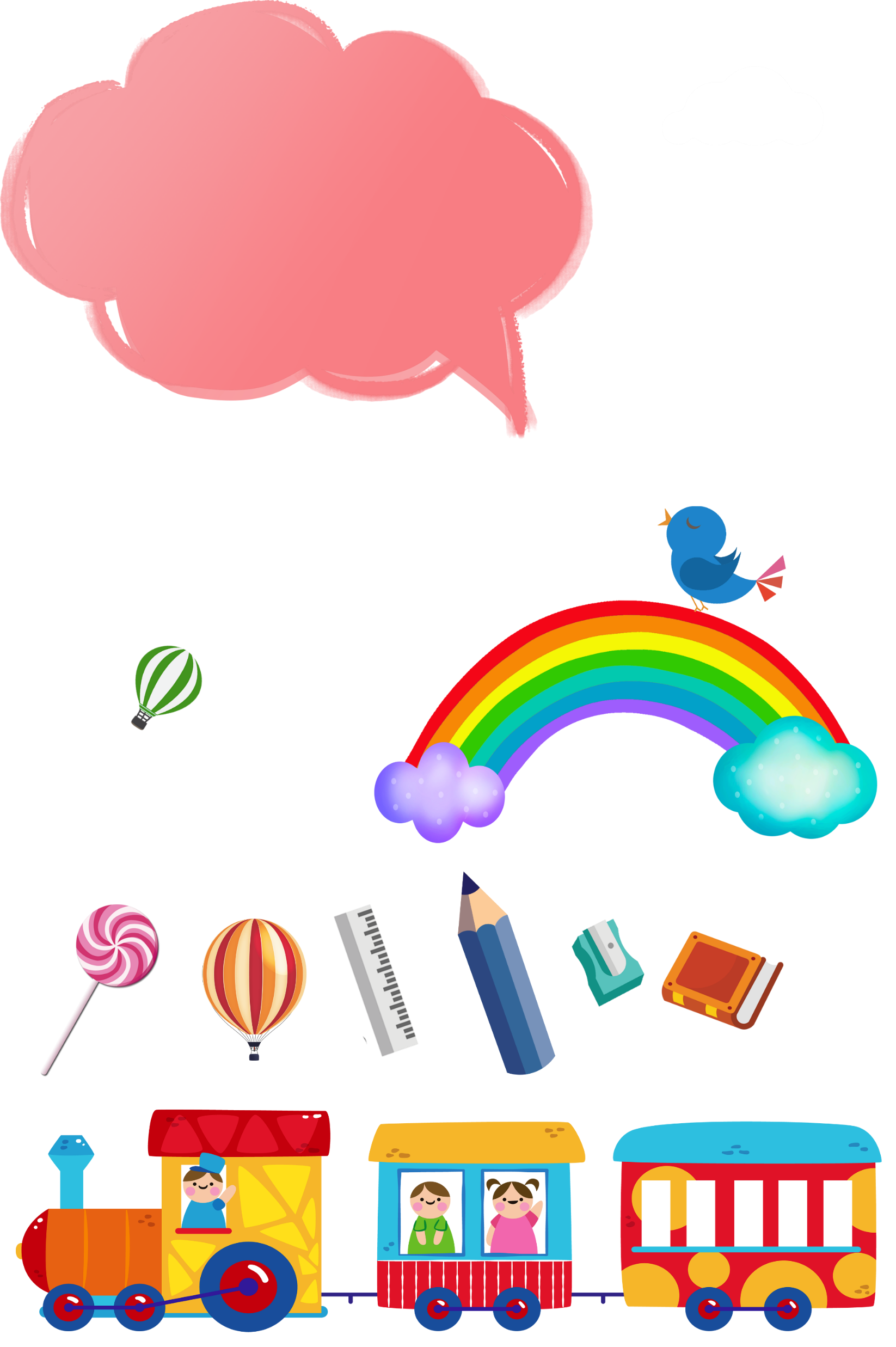 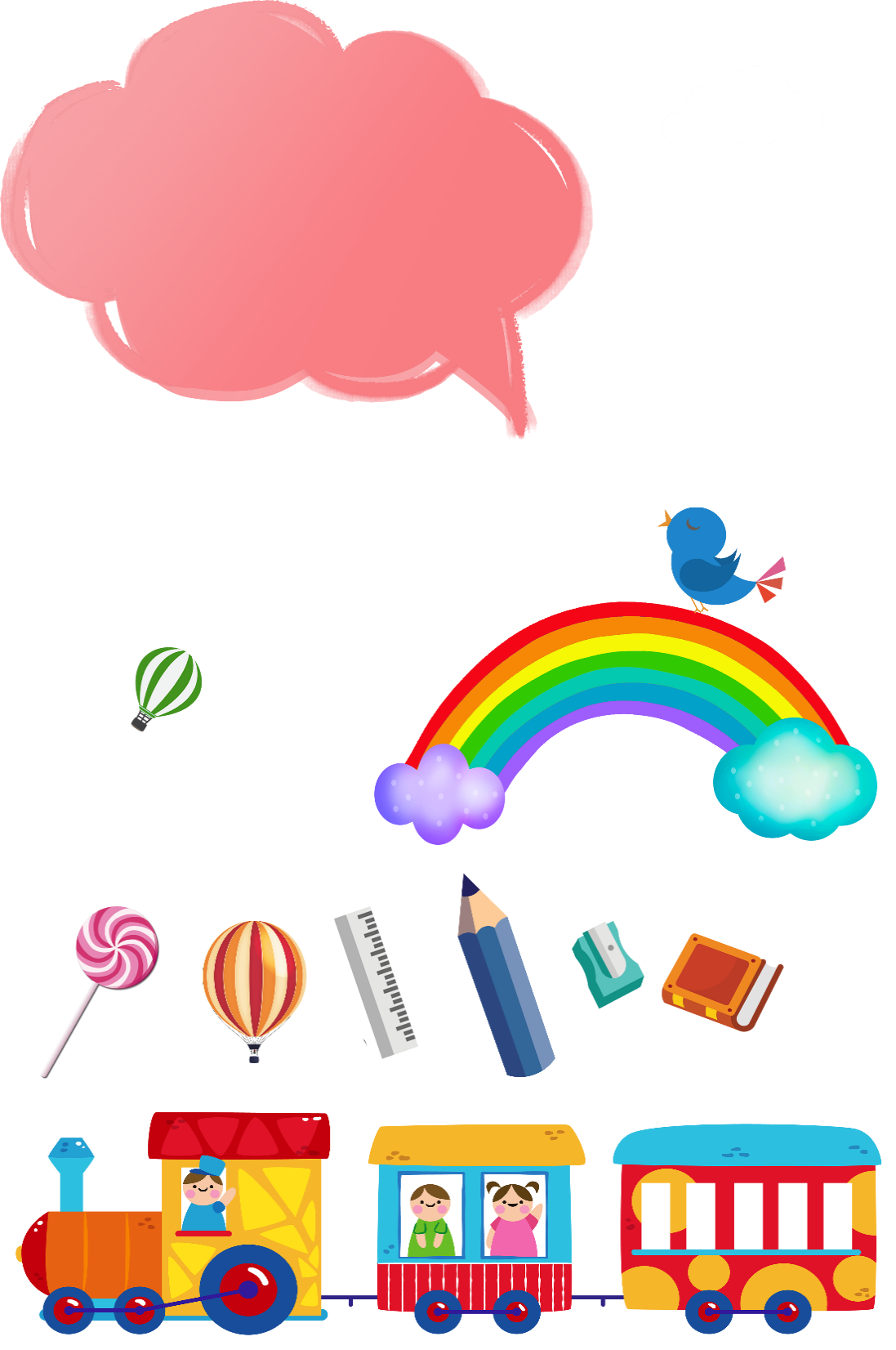 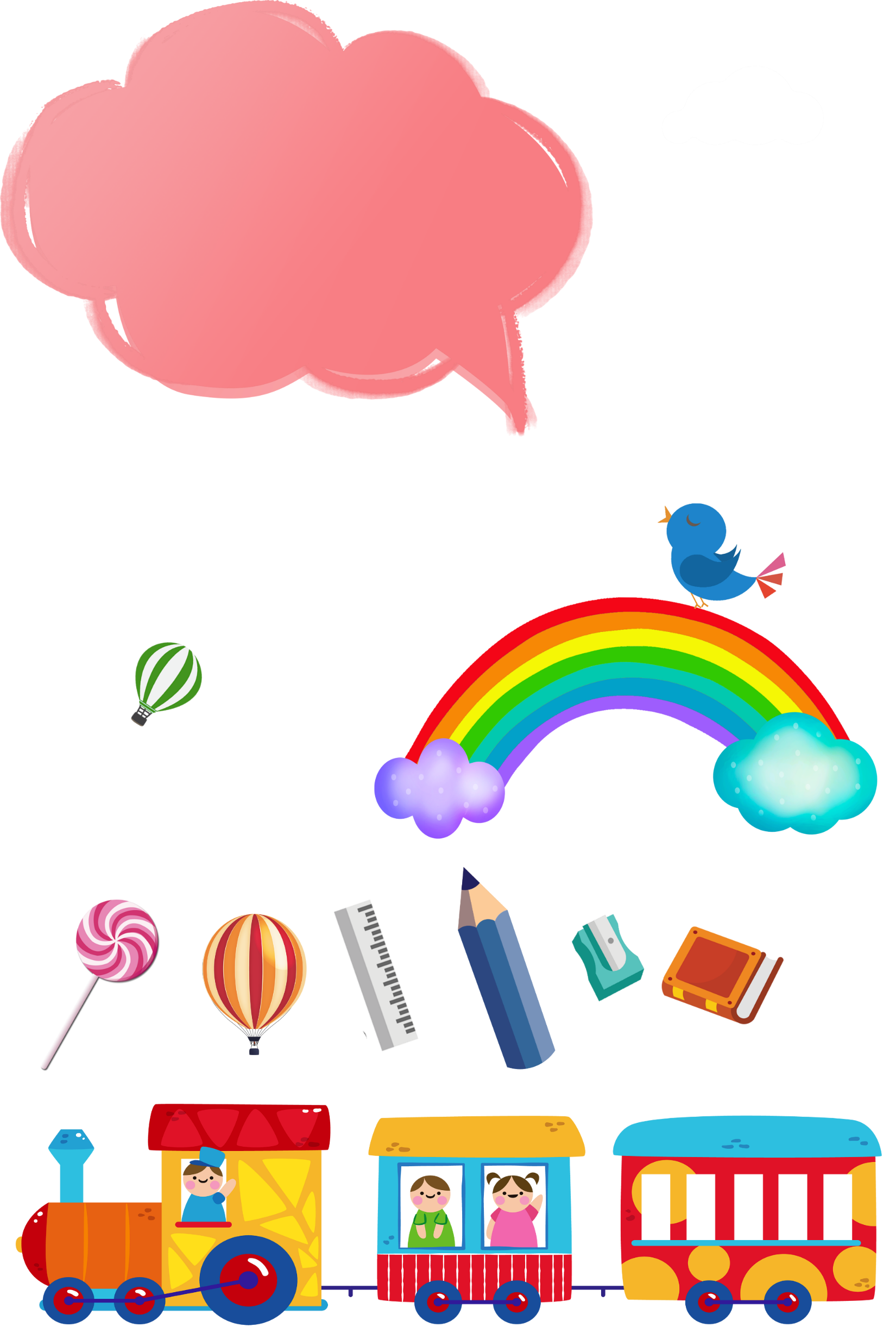 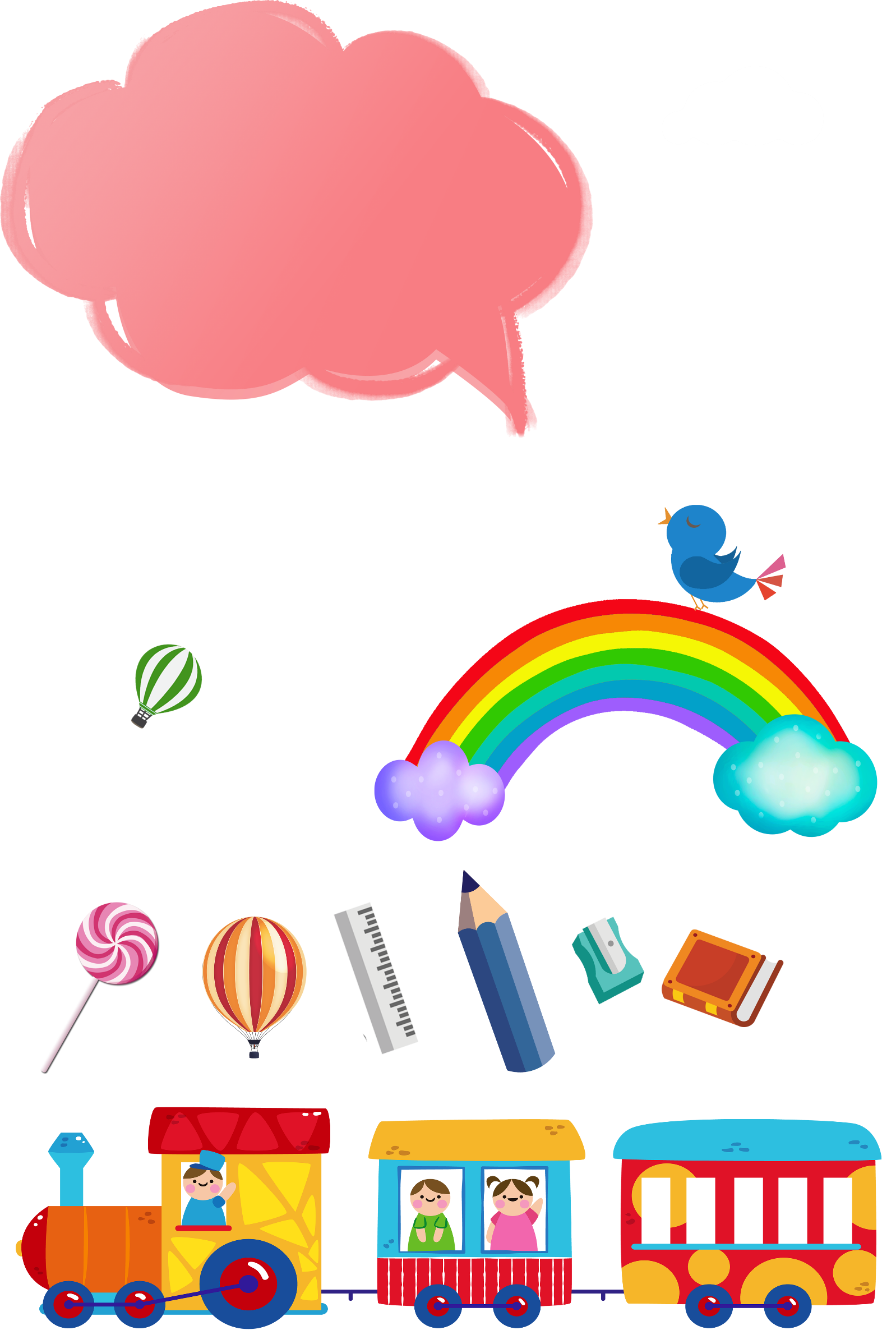 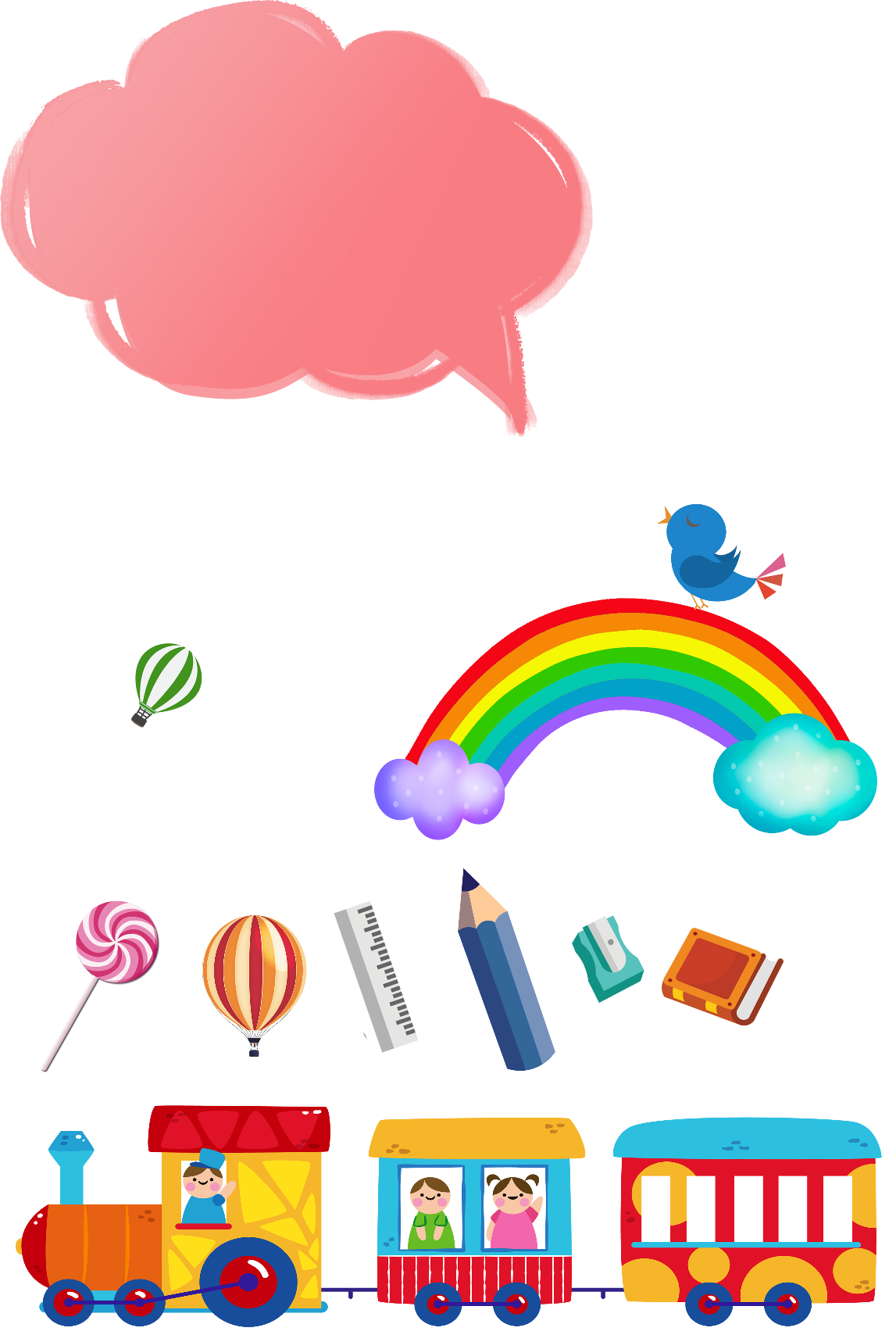 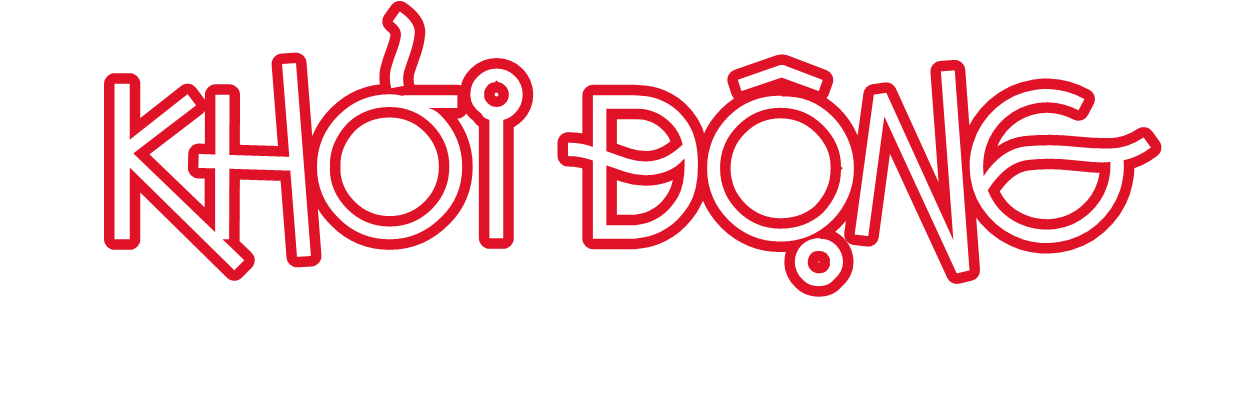 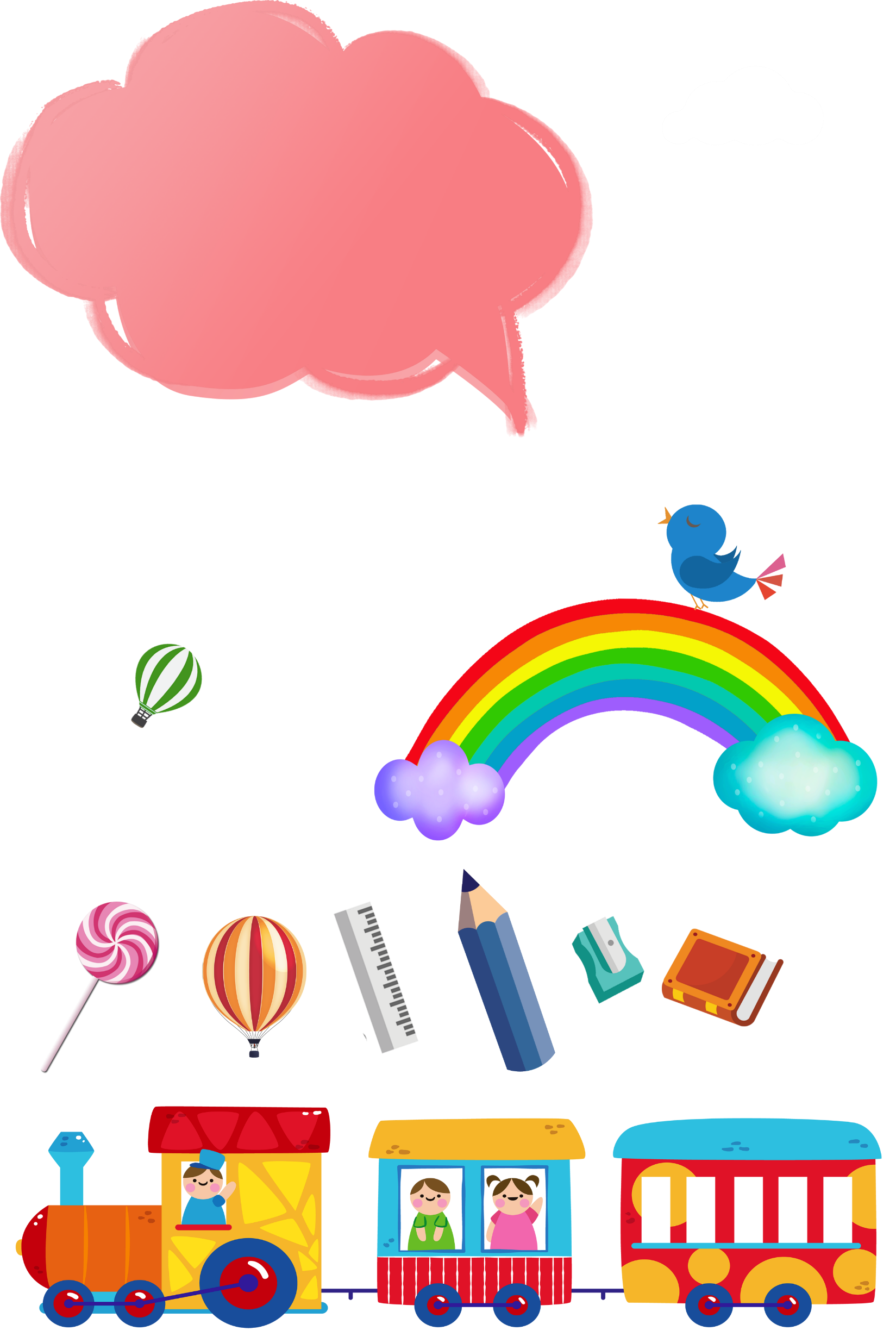 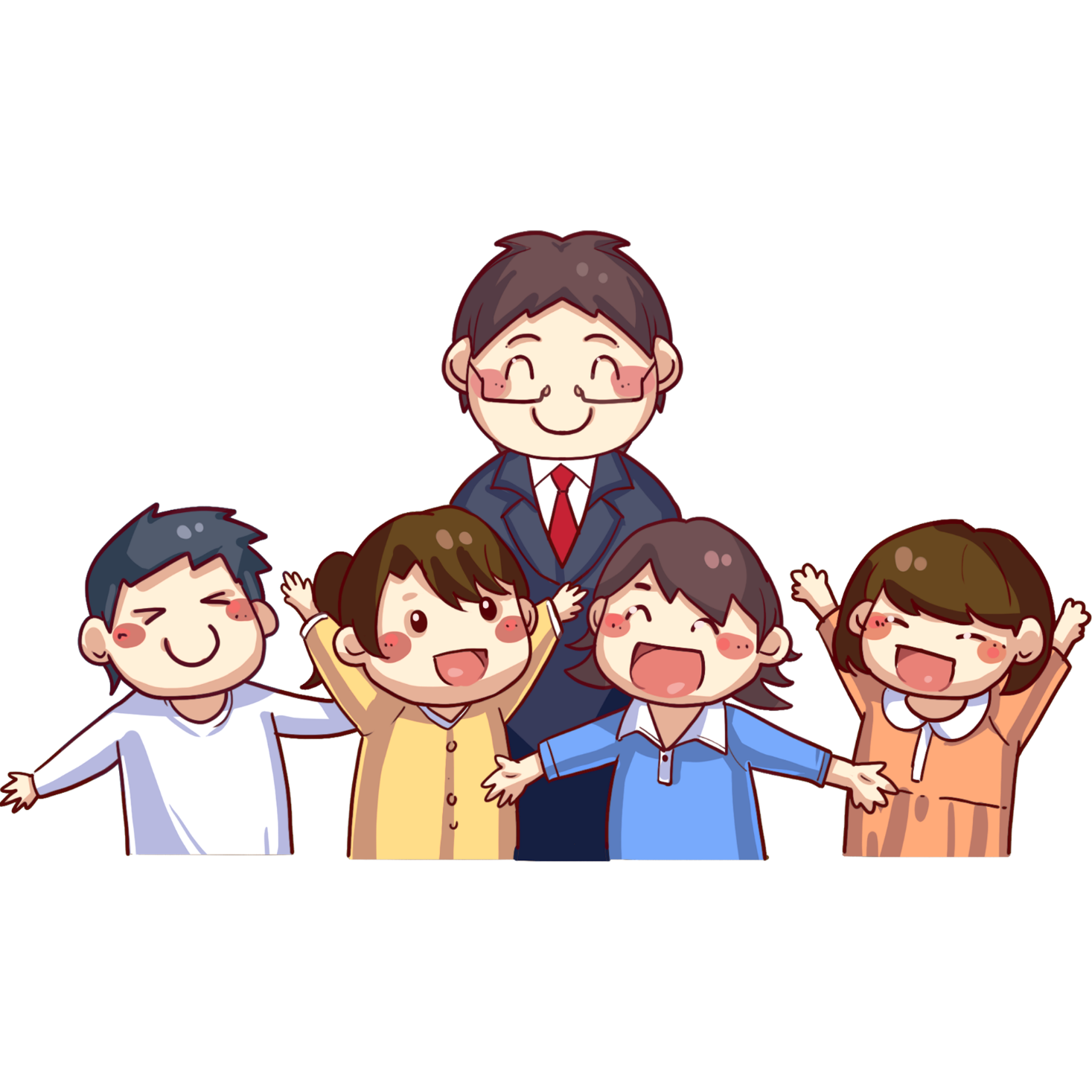 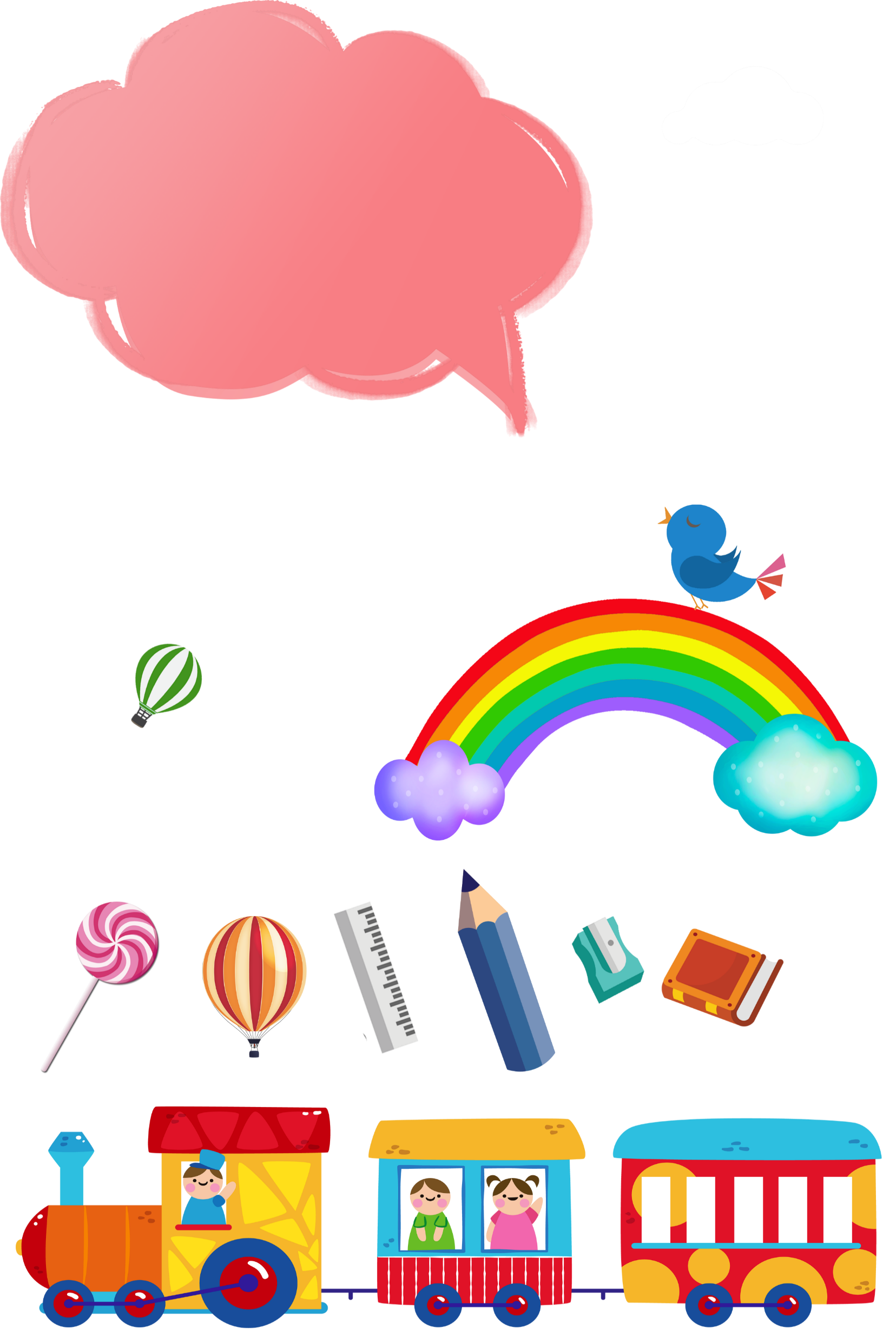 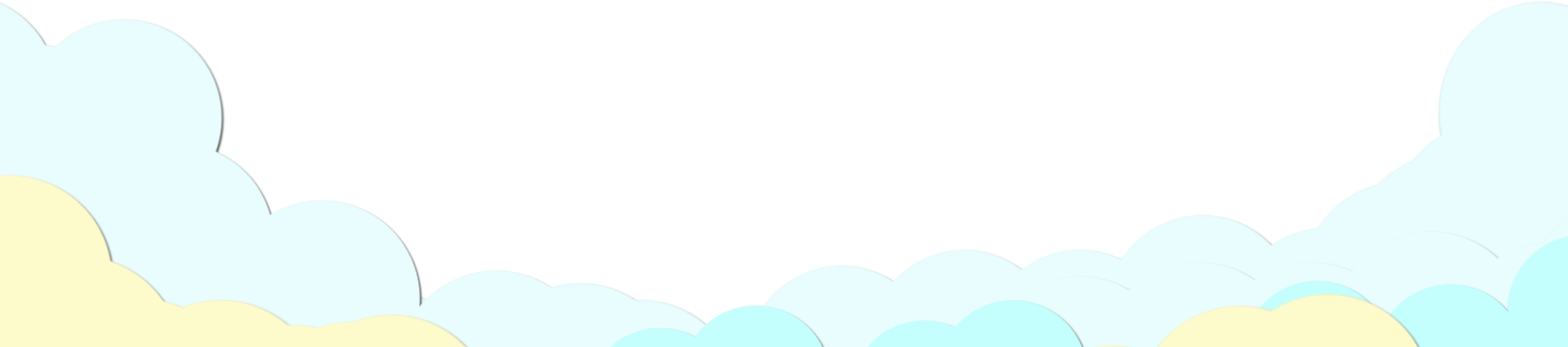 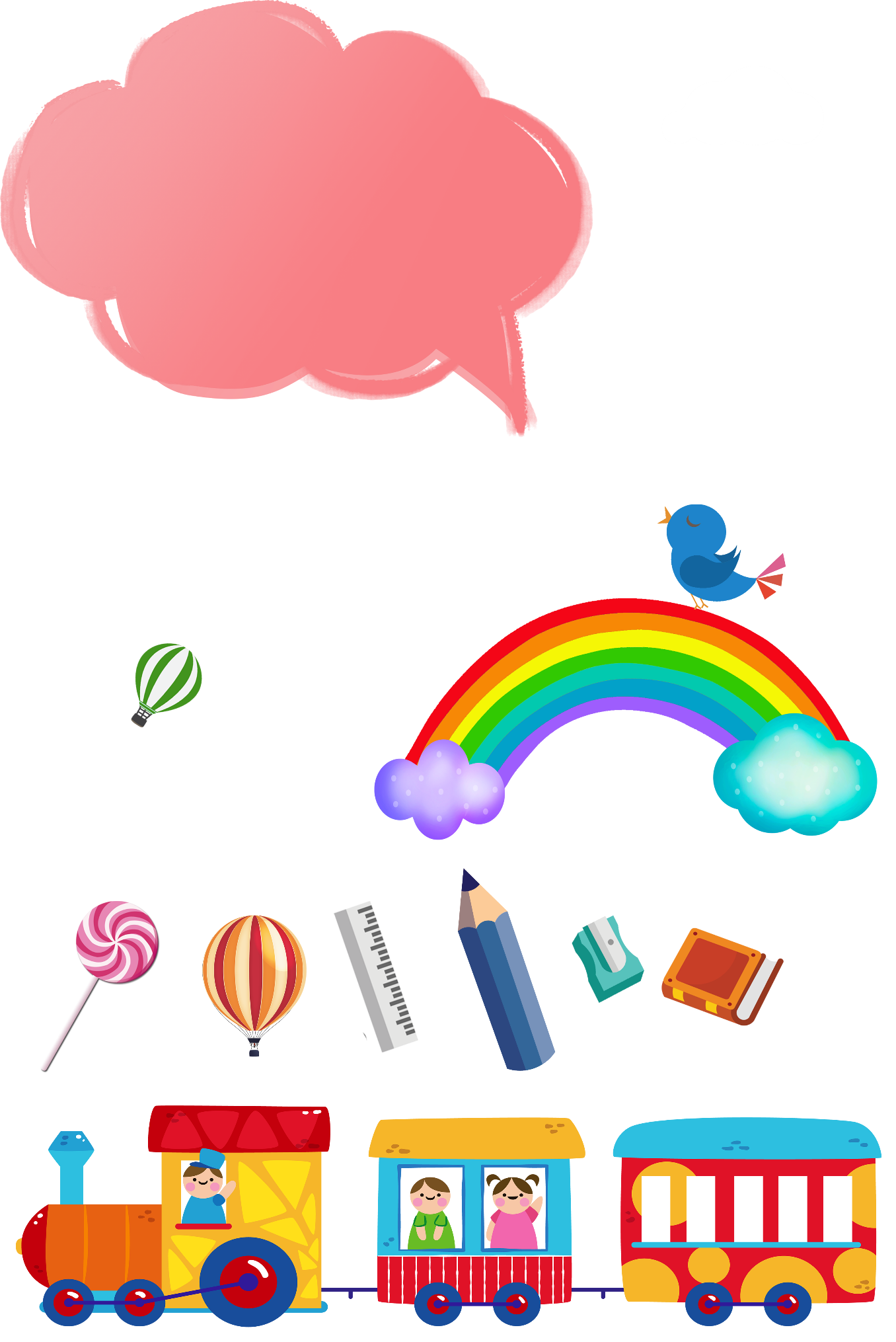 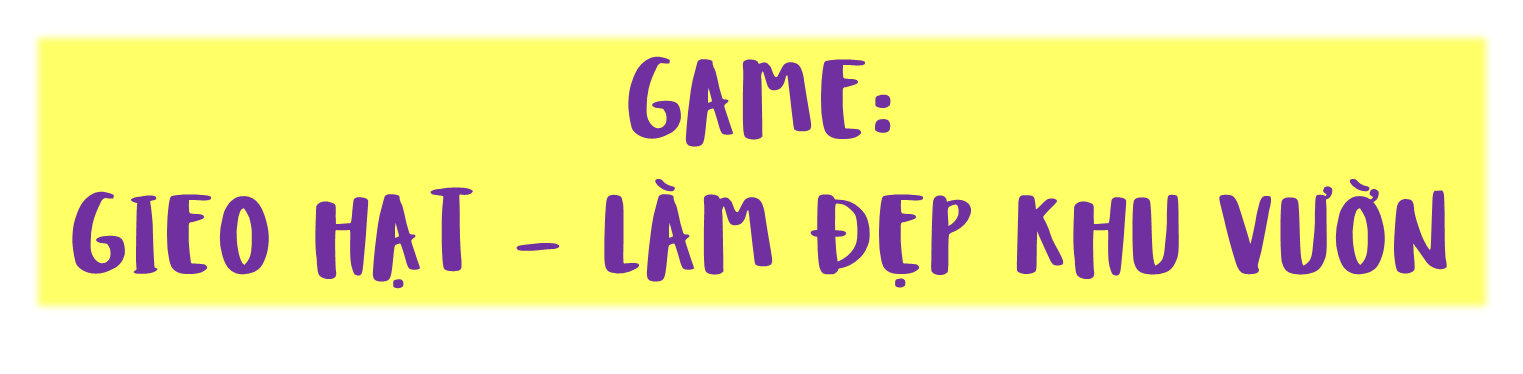 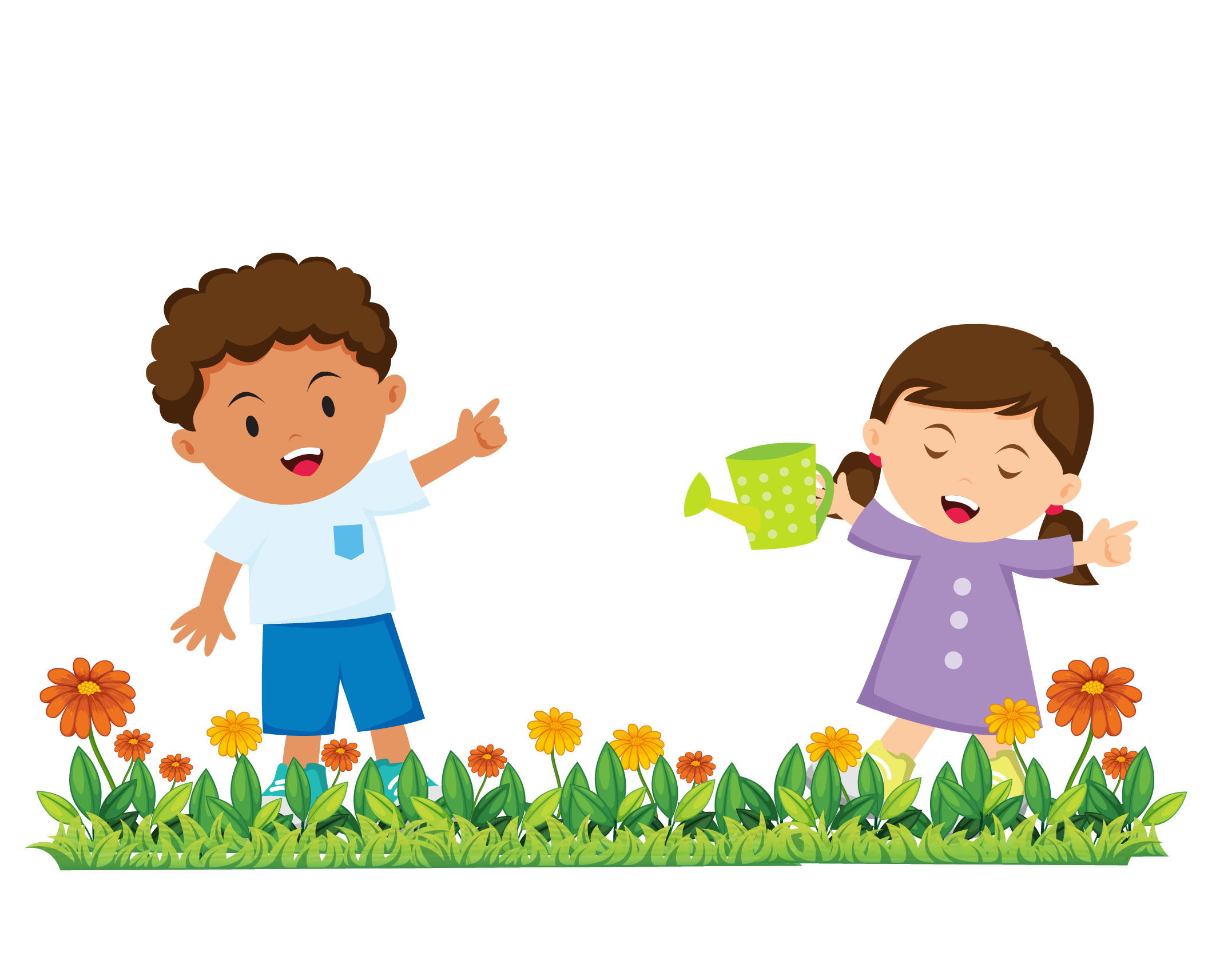 Để làm đẹp khu vườn, chúng mình chọn các hạt đậu bất kì gieo xuống đất.
Ở các câu hỏi, chúng mình click vào mặt trời để quay về khu vườn. 
Sau khi gieo xong các hạt, chúng mình click vào “tưới nước” để khám phá điều kì diệu nhé!
Làm đẹp khu vườn xong rồi, chúng mình click vào mặt trời để đi tới nhiệm vụ học tập tiếp thôi nào!
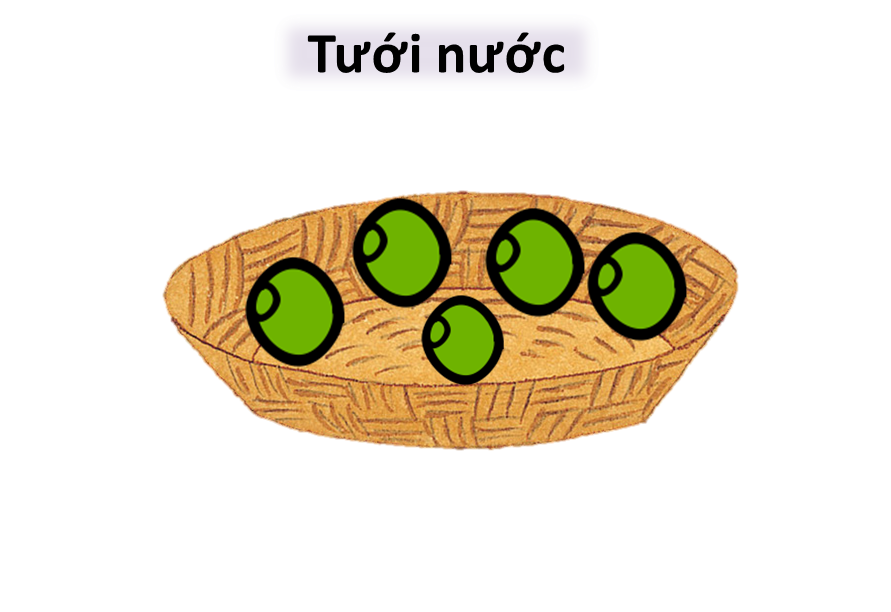 [Speaker Notes: Chúng mình cùng chung tay làm cho khi vườn này trở nên tươi đẹp hơn nhé!]
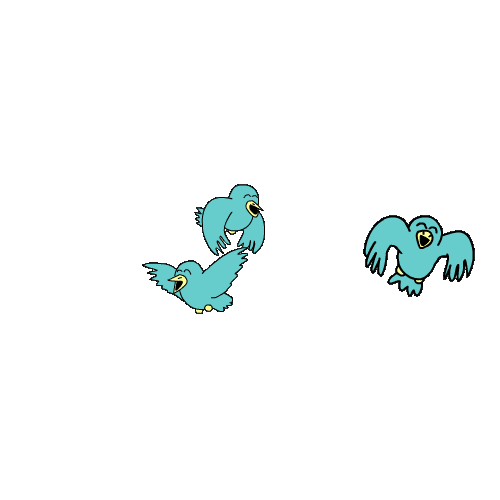 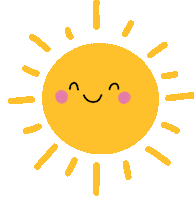 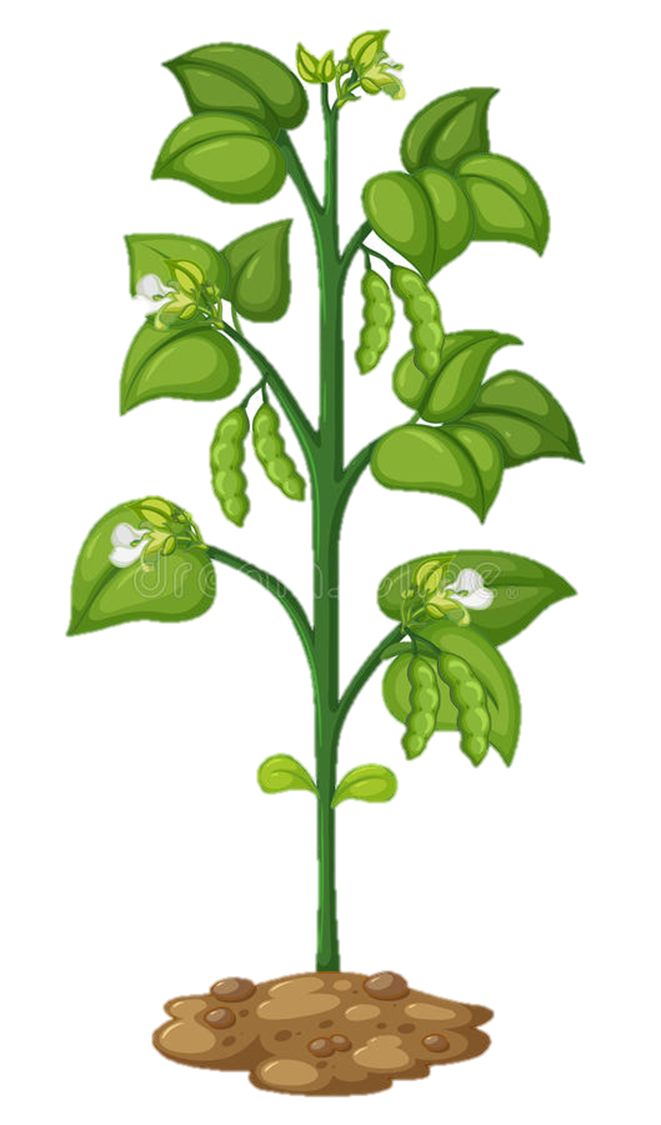 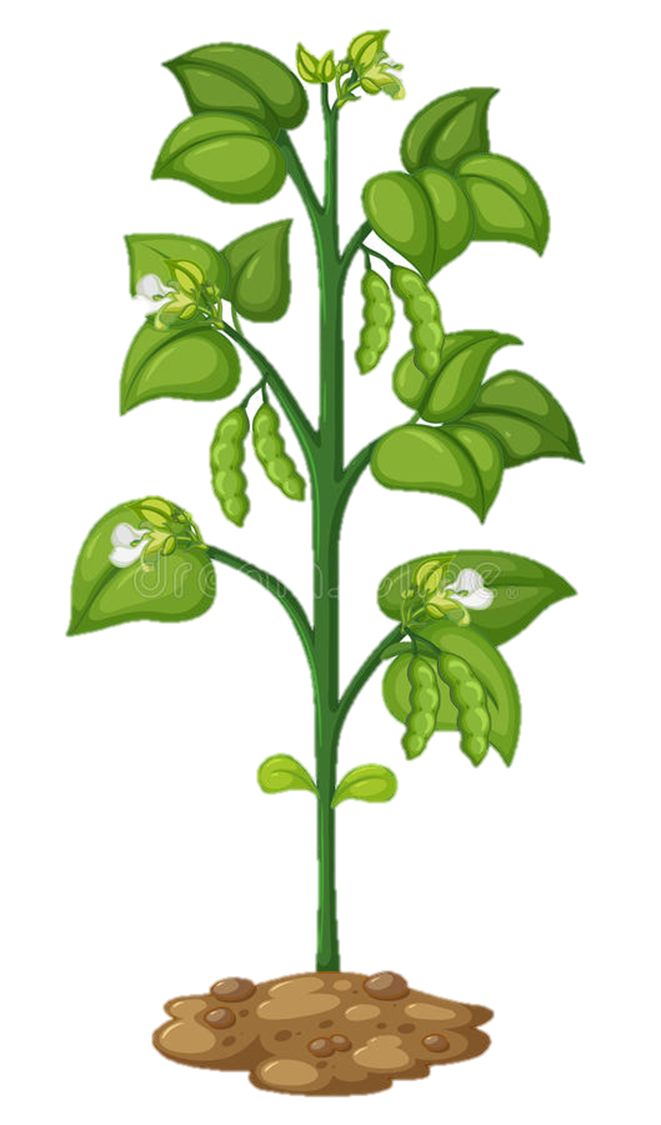 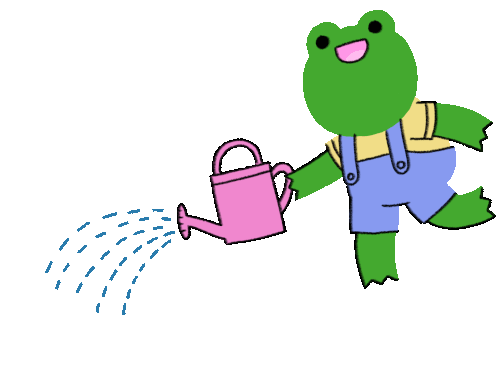 Thiết kế: Hương Thảo – Zalo 0972115126
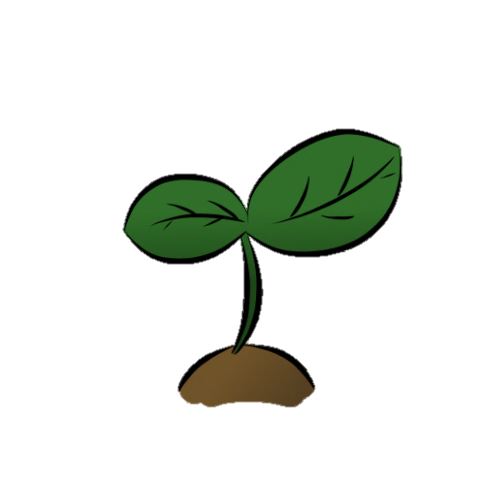 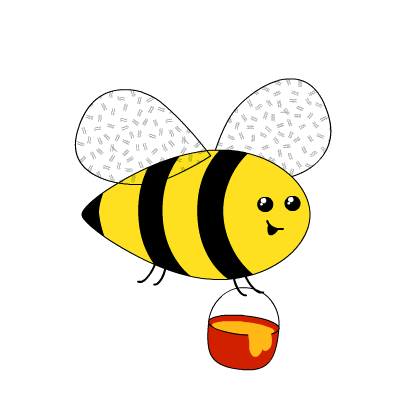 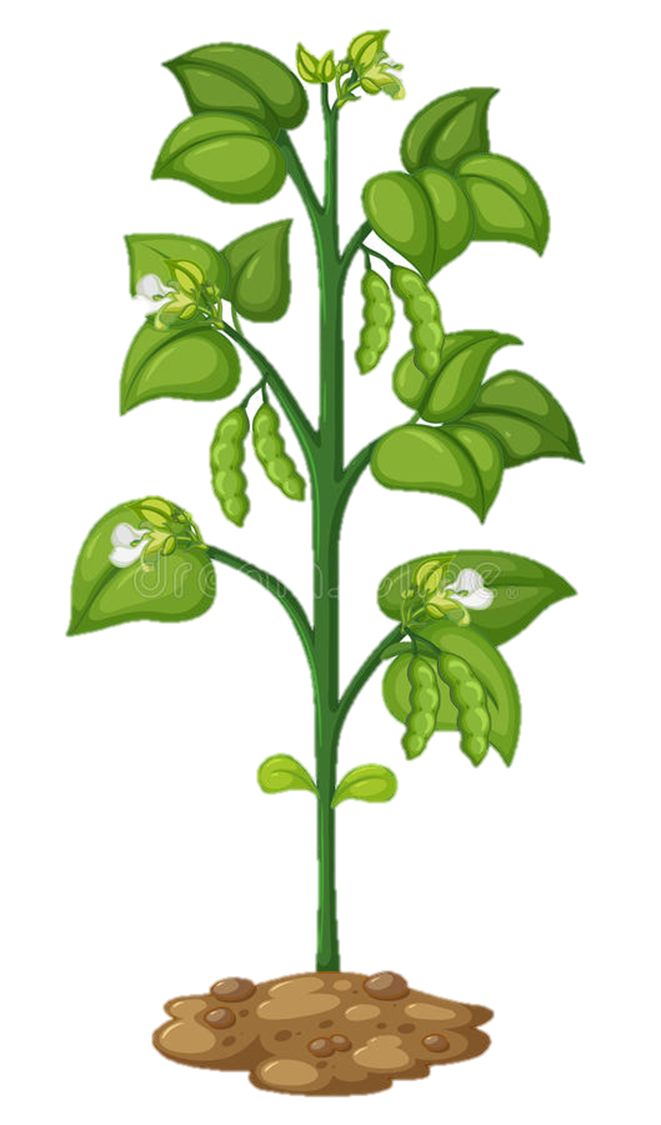 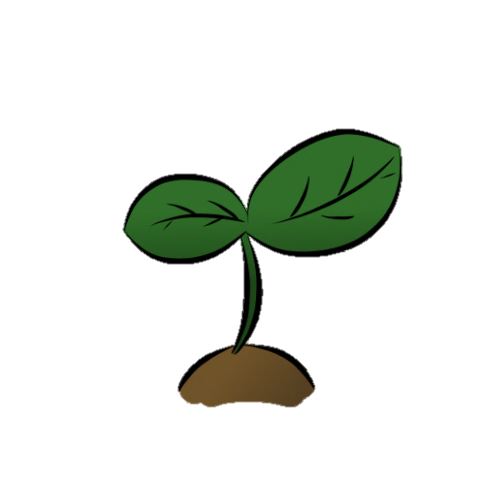 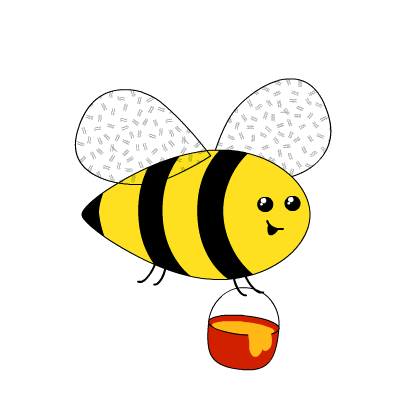 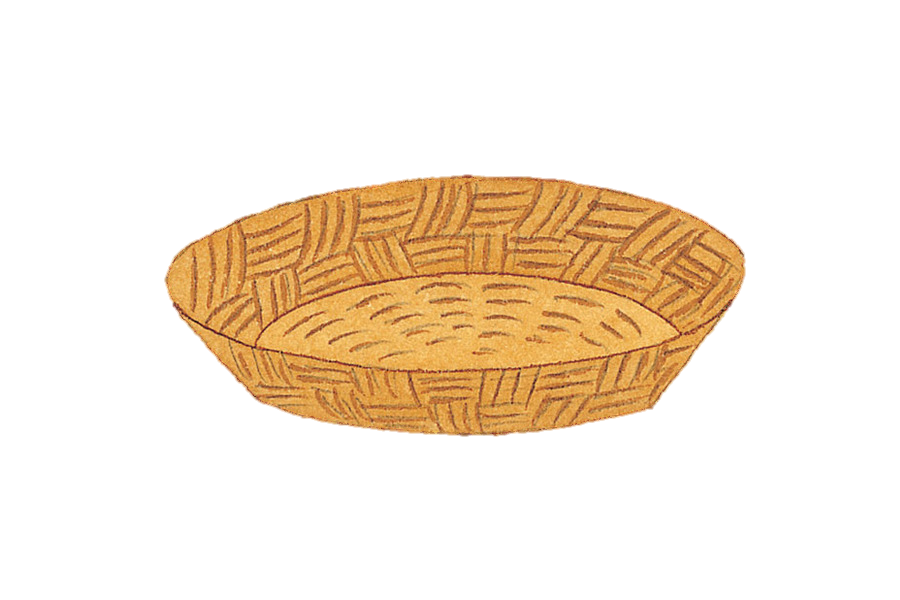 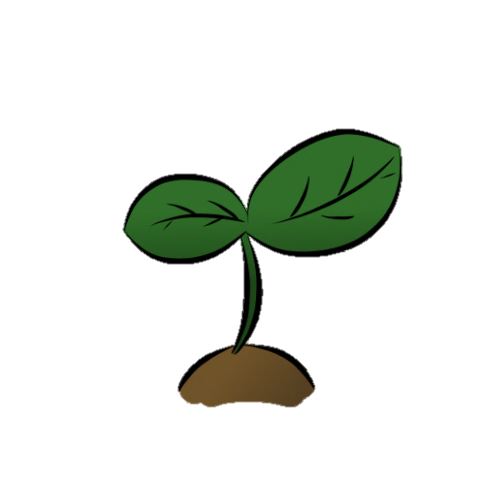 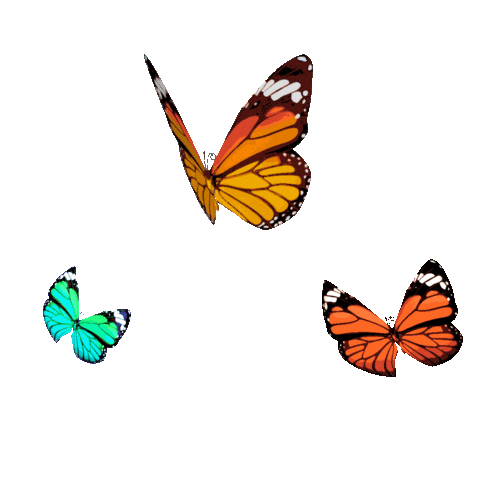 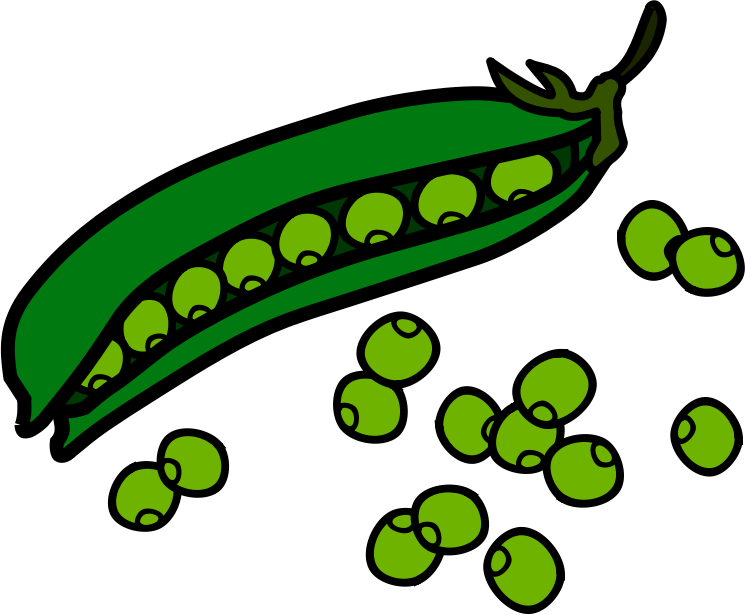 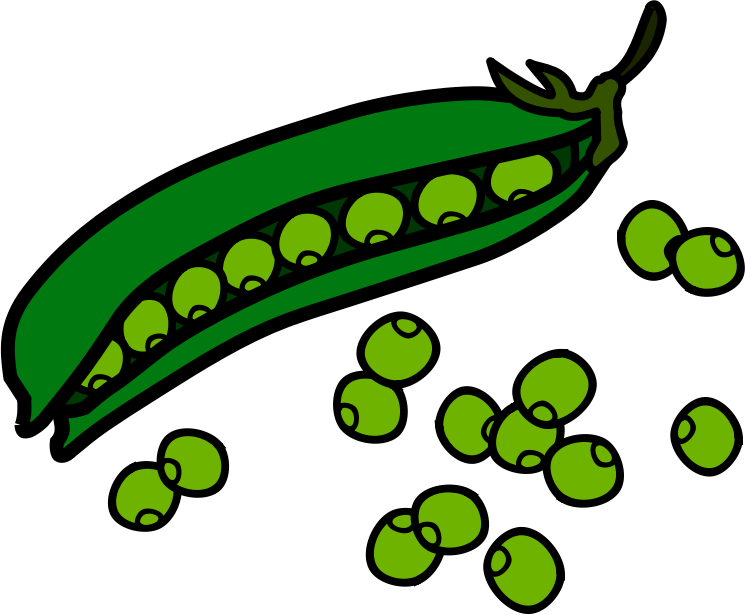 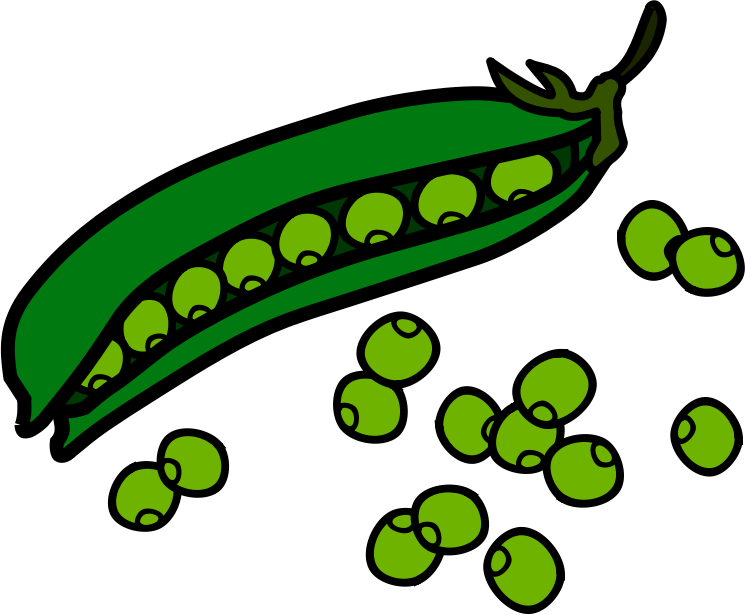 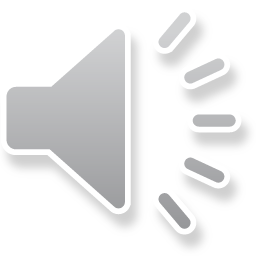 Tưới nước
[Speaker Notes: Chúng mình cùng chung tay làm cho khi vườn này trở nên tươi đẹp hơn nhé!]
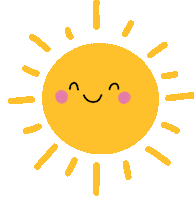 150 : ..?.. = 5
A. 30
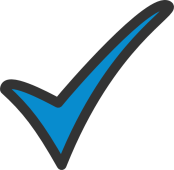 B. 25
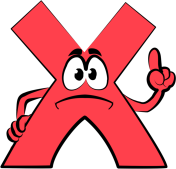 C. 20
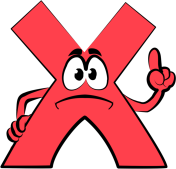 [Speaker Notes: Chúng mình cùng chung tay làm cho khi vườn này trở nên tươi đẹp hơn nhé!]
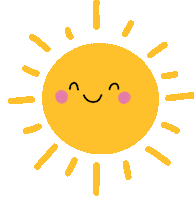 276 : ..?.. = 12
A. 21
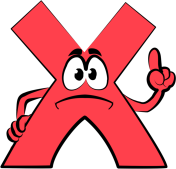 B. 23
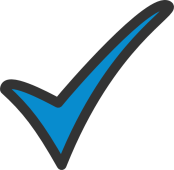 C. 22
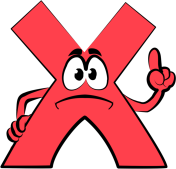 [Speaker Notes: Chúng mình cùng chung tay làm cho khi vườn này trở nên tươi đẹp hơn nhé!]
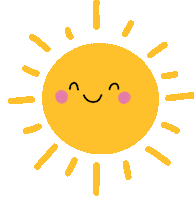 288 : ..?.. = 4
A. 70
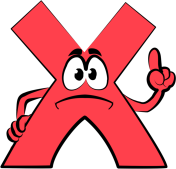 B. 71
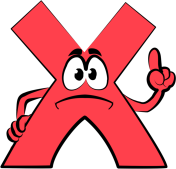 C. 72
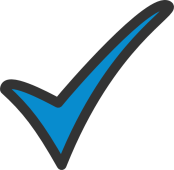 [Speaker Notes: Chúng mình cùng chung tay làm cho khi vườn này trở nên tươi đẹp hơn nhé!]
LUYỆN TẬP
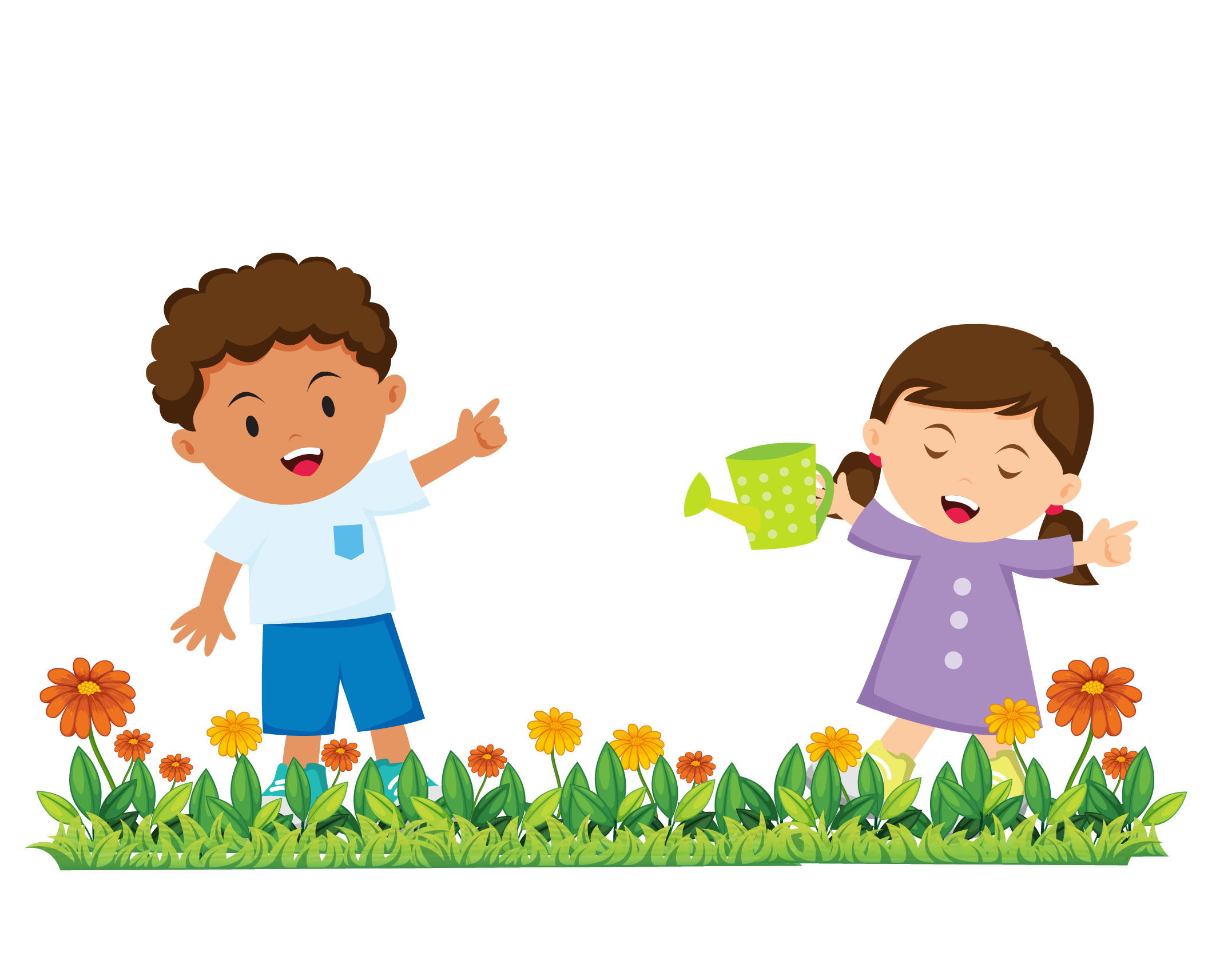 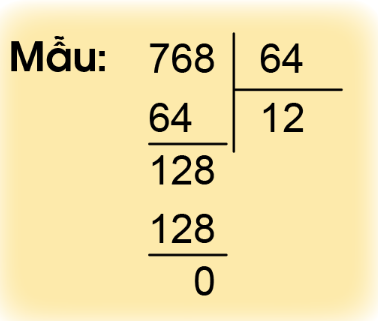 Tính (theo mẫu)
1
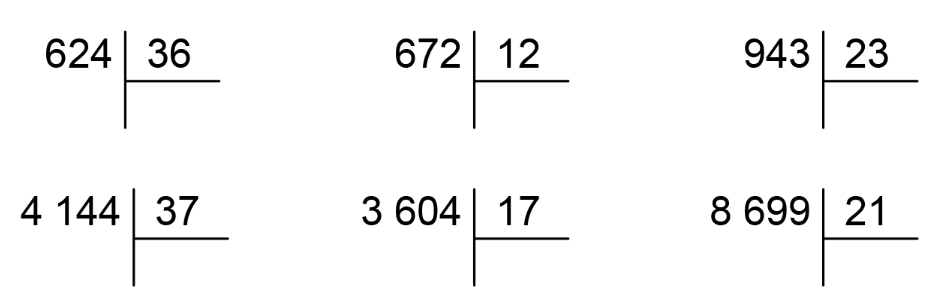 36
12
23
624
672
943
60
92
36
56
41
17
72
23
264
72
23
252
0
0
12
37
17
21
414
3604
8699
84
34
37
414
212
112
29
20
44
21
17
37
89
34
74
84
34
74
5
0
0
Đặt tính rồi tính
2
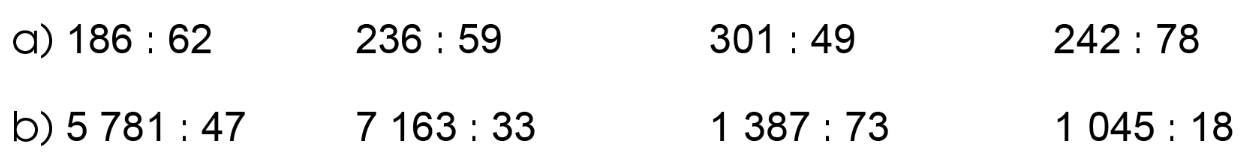 a)
62
59
49
78
186
236
301
242
234
186
236
3
294
3
4
6
8
0
0
7
b)
47
33
73
18
5781
7163
1387
1045
90
73
66
58
19
47
217
123
145
657
56
108
144
657
33
94
1
0
233
141
231
141
2
0
VẬN DỤNG
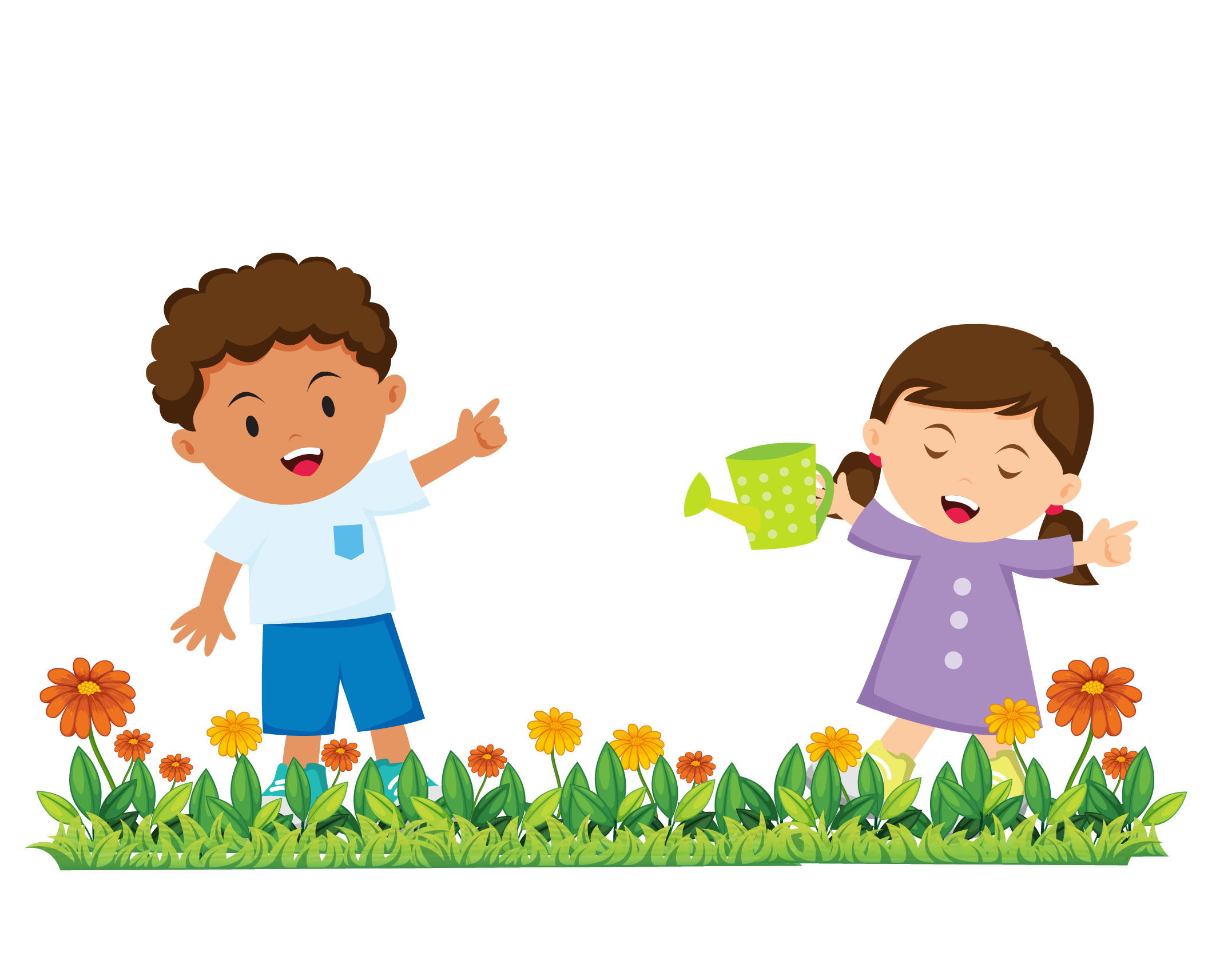 Khi thực hiện các phép chia cho số có 2 chữ số, để tính toán nhanh, chúng ta cần biết ước lượng thương như thế nào?
Nguyên tắc làm tròn là ta làm tròn đến số tròn chục gần nhất. Các số có hàng đơn vị lớn hơn 5 ta làm tròn lên, các số có hàng đơn vị nhỏ hơn 5 ta làm tròn xuống..
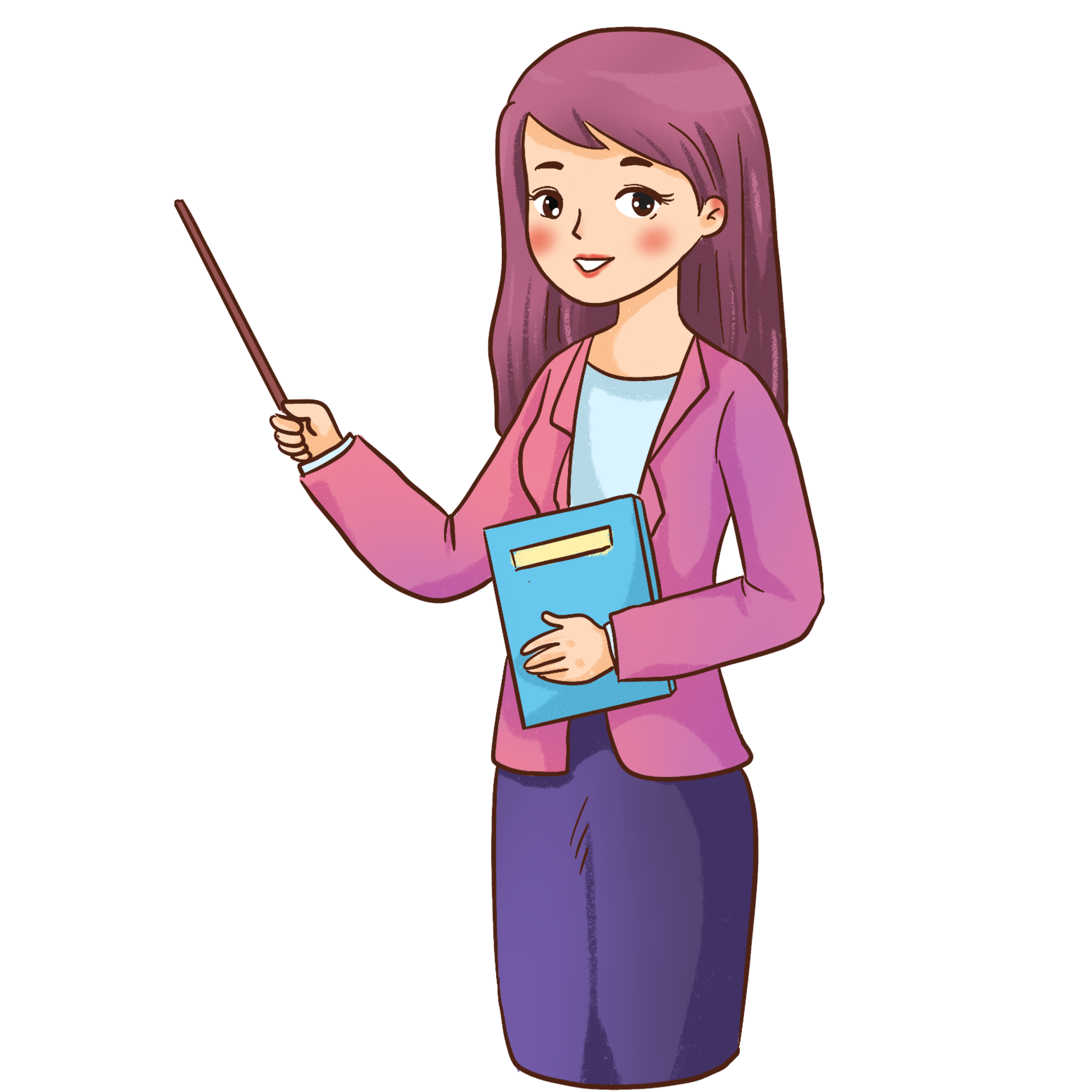